আজকের ক্লাসের সবাইকে ফুটন্ত লাল গোলাপ এর শুভেচ্ছা।
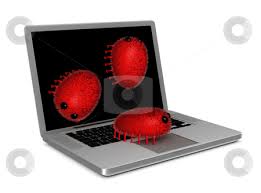 পরিচিতি
মোঃ আলমগীর হোসেন  
সহকারি  শিক্ষক(আইসিটি)রহিমাপুর ফাজিল মাদ্রাসা  পত্নীতলা, নওগাঁ ।  
মোবাইল - ০১৭২৩৬২৬১০৮
বিষয়ঃ তথ্য ও যোগাযোগ প্রযুক্তি
অষ্টম শ্রেণি
অধ্যায়ঃ তৃতীয়
আজকের পাঠঃ কম্পিউটার ভাইরাস 
সময়ঃ ৫০মি
তারিখ – ১৮/১২/২০১৯
এসো নিচে আমরা কিছু ছবি দেখি
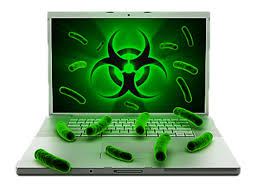 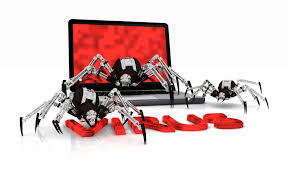 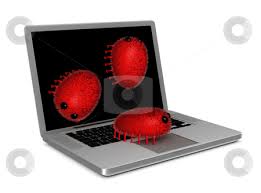 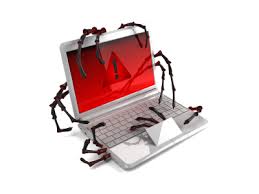 উপরের ছবিগুলোর মাধ্যমে কি বুঝতে পারছ।
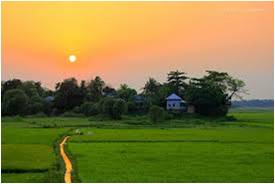 আজকের পাঠ 
“ কম্পিউটার ভাইরাস ”
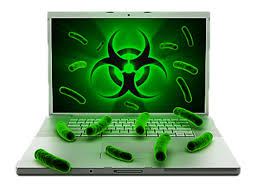 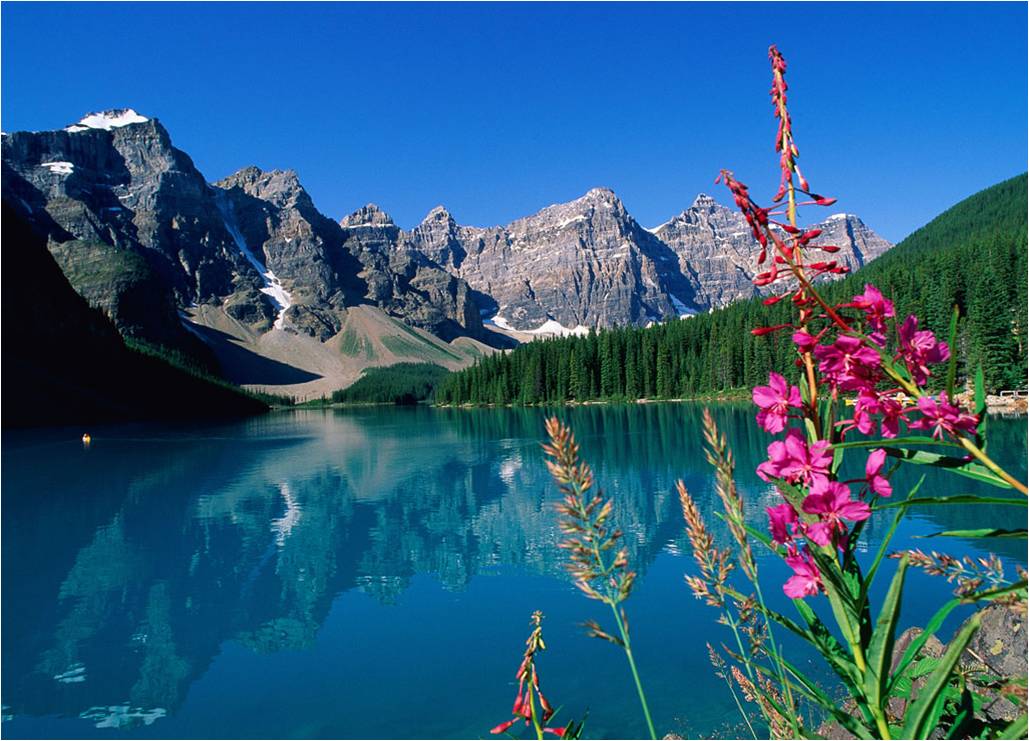 শিখনফল
এই পাঠ শেষে শিক্ষার্থীরা----
ভাইরাস  কি ?
কম্পিউটার কিভাবে ভাইরাসে আক্রান্ত হয় ?
ভাইরাসের ক্ষতিকারক দিকগুলো কি কি ?
ভাইরাস থেকে মুক্তির উপায় কি কি ?
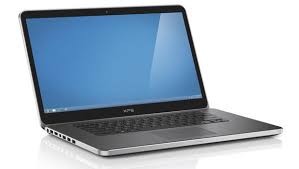 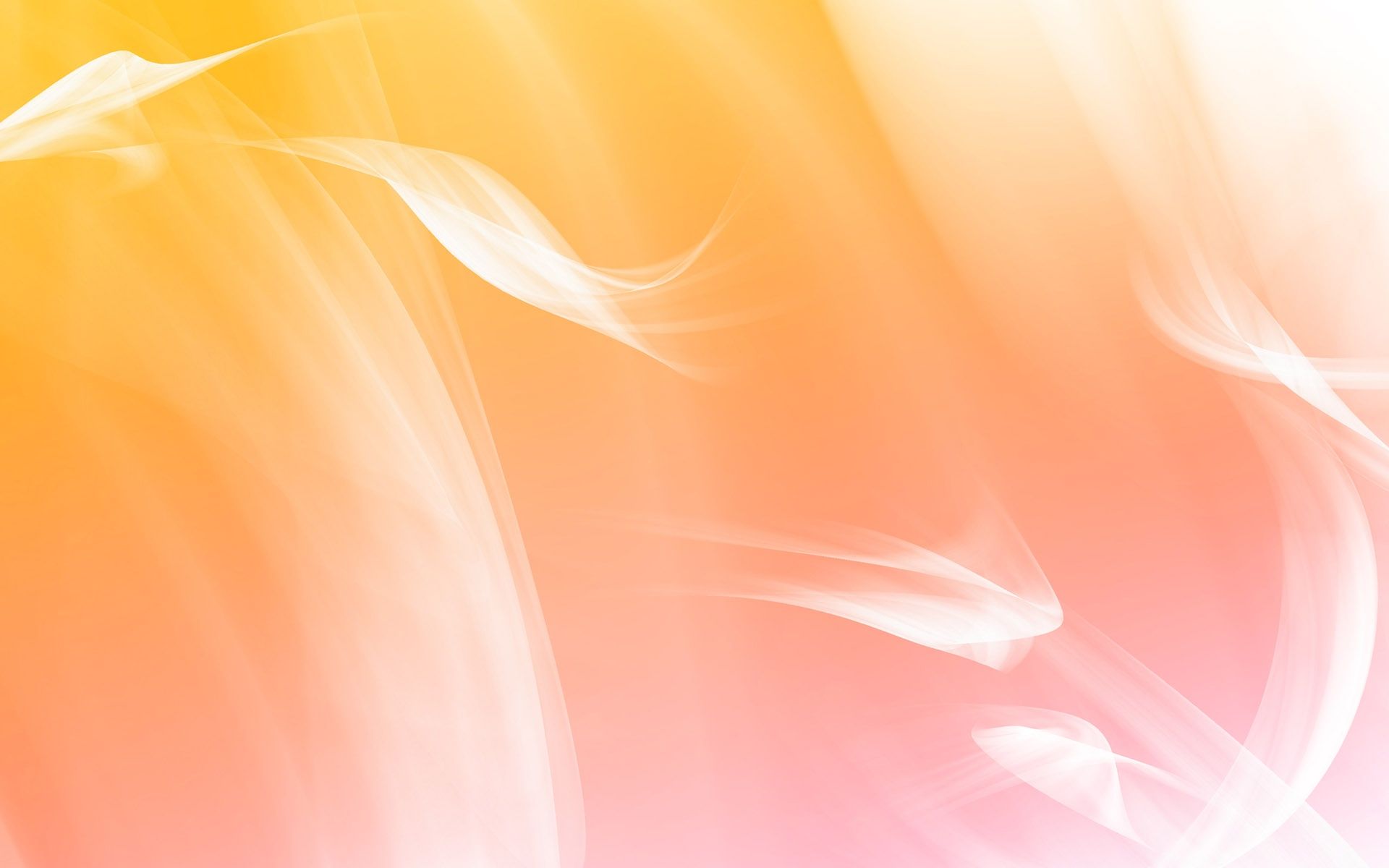 কম্পিউটার ভাইরাস কি
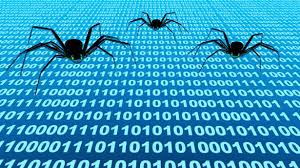 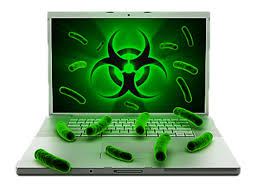 যে প্রোগ্রাম কম্পিউটার মেমোরিতে গোপনে বিস্তার লাভ করে
মুল্যবান প্রোগ্রাম ও তথ্য নষ্ট করা ছাড়া ও কম্পিউটারকে অচল
করে দেয় , এ ধরনের প্রোগ্রামকেই ভাইরাস বলা হয় ।
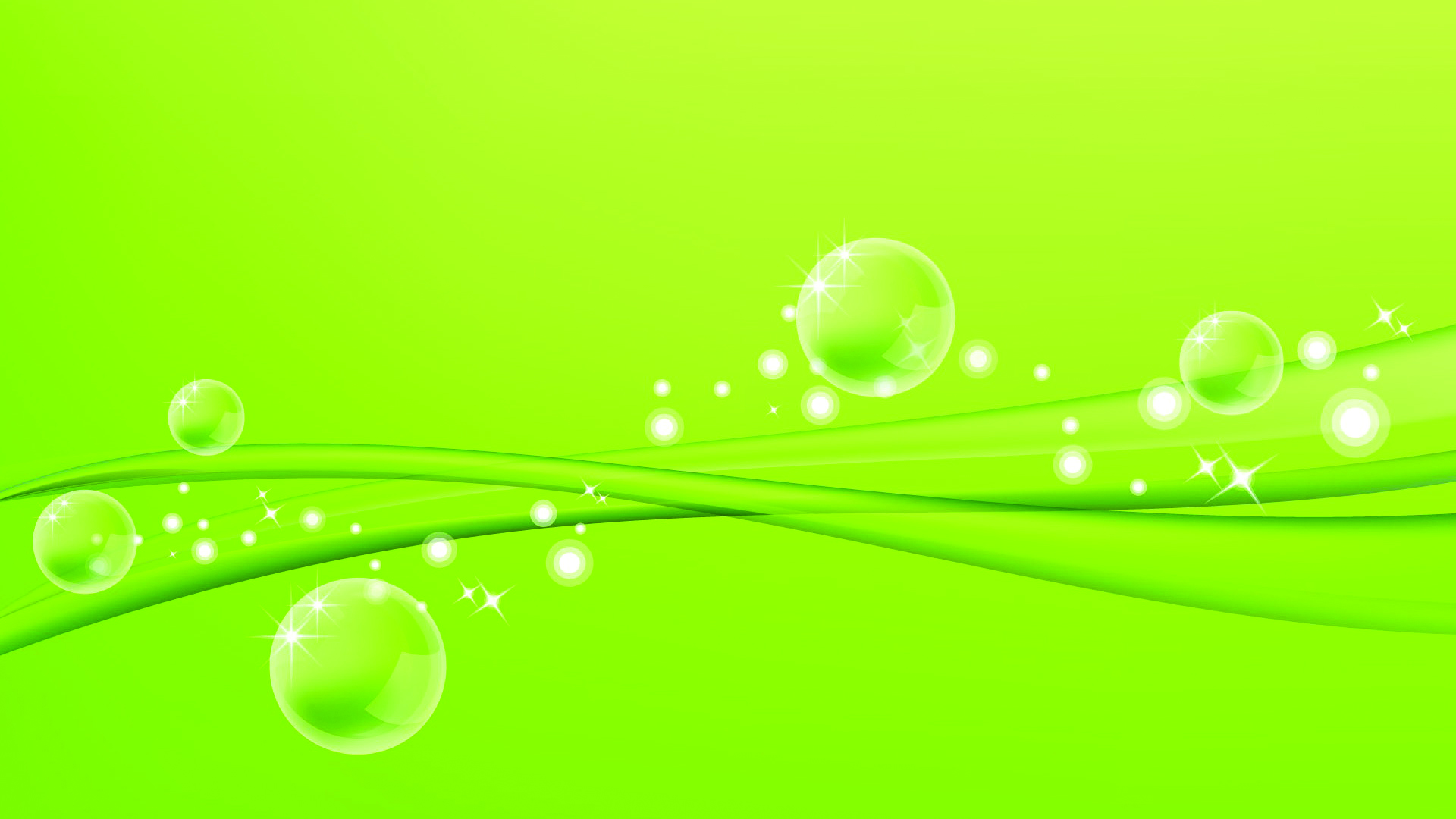 কম্পিউটার ভাইরাস
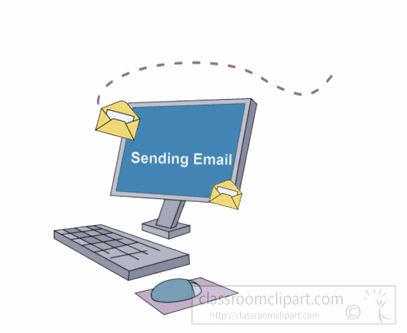 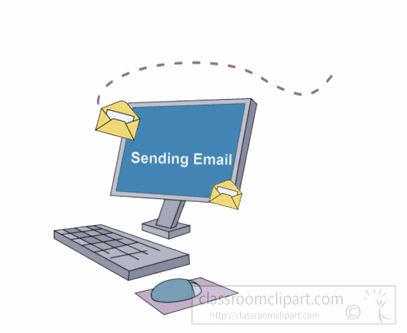 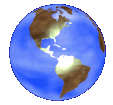 ভাইরাস নিজে নিজেই কপি হয় এবং ব্যবহারকারীর অজান্তে কম্পিউটারকে আক্রমণ করে ।
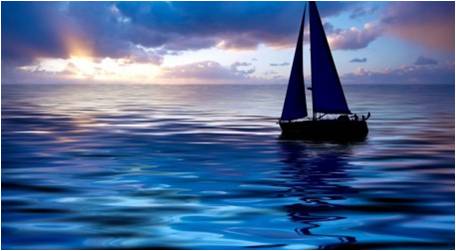 কম্পিউটার ভাইরাস
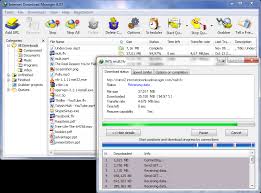 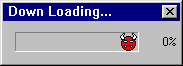 ডাউনলোড করার  সময় ভাইরাসটাও কপি হয়ে ডাউনলোড হয়ে যায়।
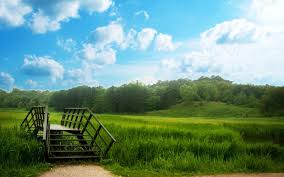 একক কাজ
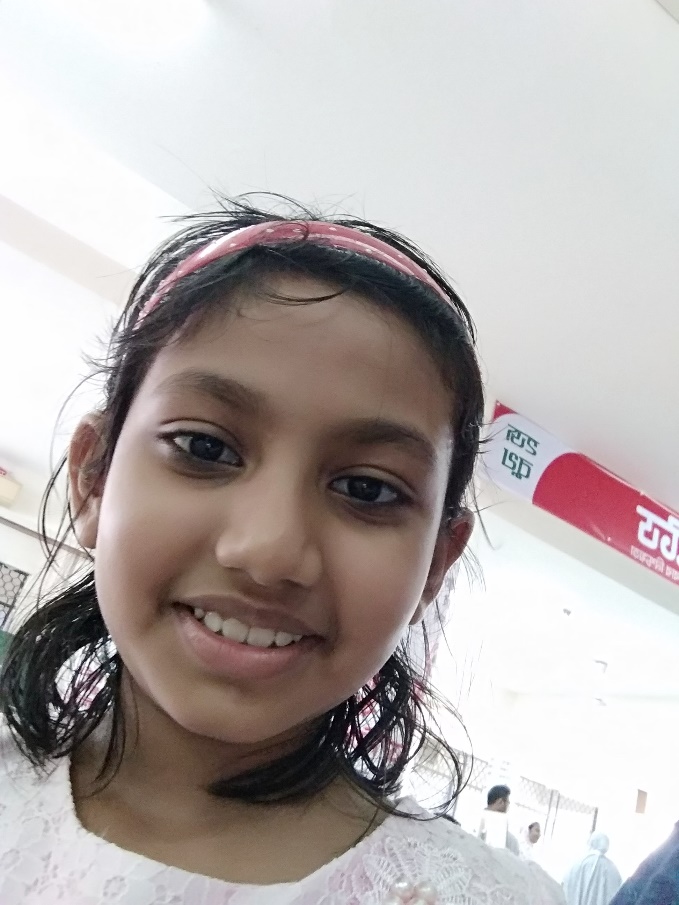 ভাইরাস কি ?
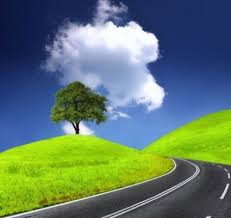 জোড়ায় কাজ
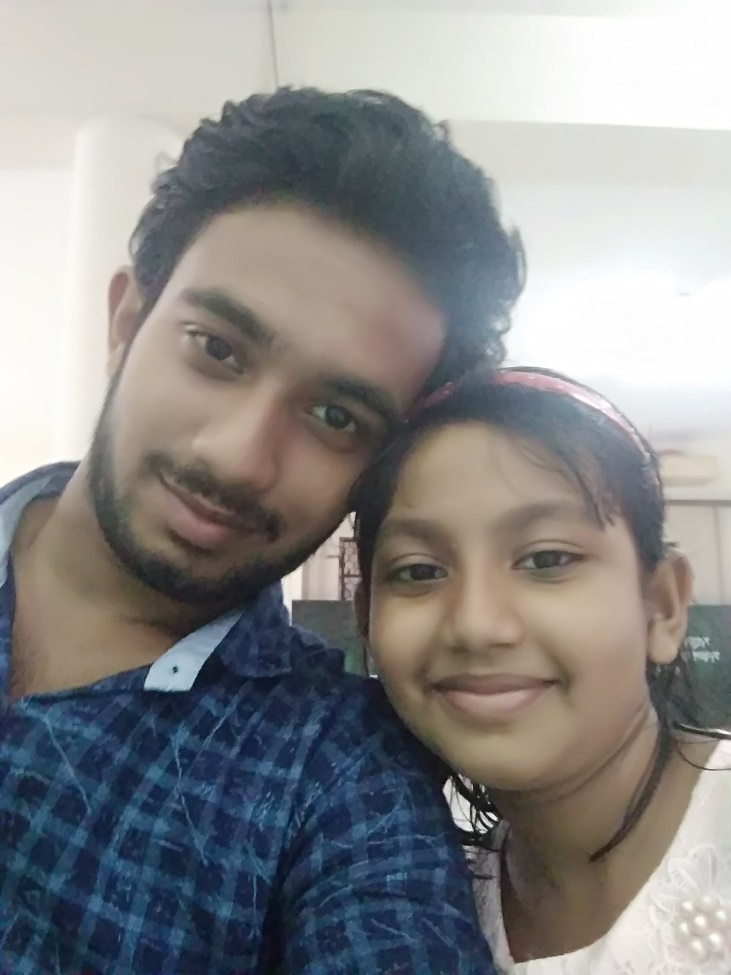 ভাইরাস কম্পিউটারের সিস্টেমের কাজকে কী করতে পারে ?
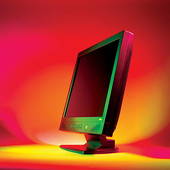 দলিয় কাজ
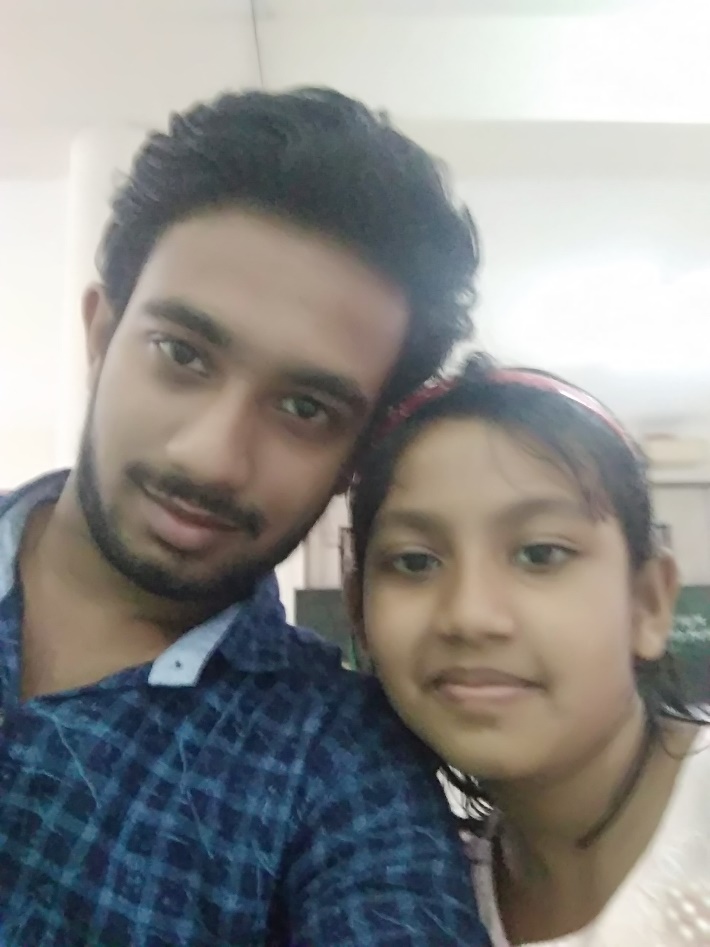 কম্পিউটার ভাইরাসমুক্ত রাখার উপায় কি ?
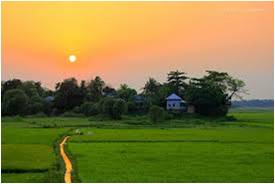 মুল্যায়ন
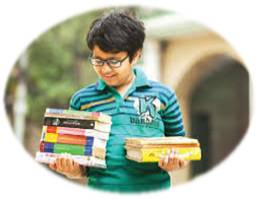 ভাইরাস বলতে কী বুঝায়? 
 কে, কত সালে ভাইরাসের নামকরণ করেন?
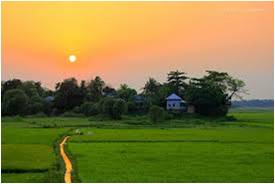 বাড়ির কাজ
কম্পিউটার  ভাইরাসে আক্রান্ত বোঝার উপায় কি কি লিখ ?
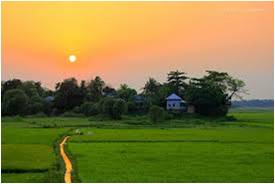 ধন্যবাদ
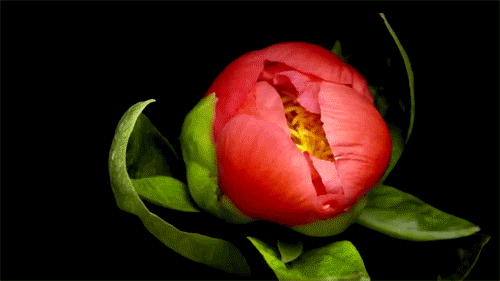